Жол жүру ережесі
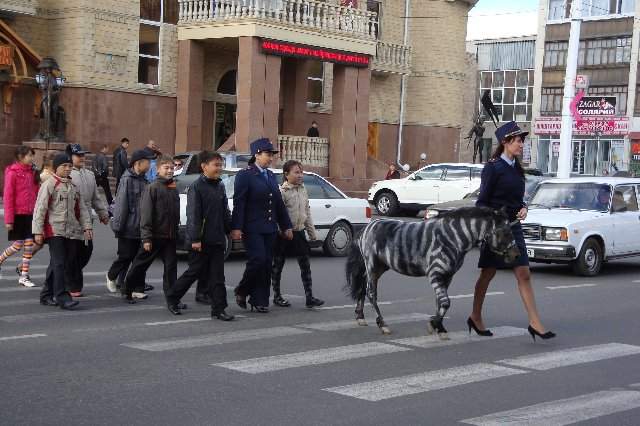 Жолды дүрыс өтті ме?
Олар қай жерде тұр?
Мынандай белгі көрдіңдер ме?
Ата –ана ережені дұрыс сақтады ма?